MWSU Gibson assembly progress
Original Recipe and Results
8ul 2x Rapid Ligase Buffer
8ul 2x PCR Master Mix
1ul Taq DNA Ligase Buffer
0.5 ul Taq DNA Ligase
0.25 ul T5 Exonuclease
__ul DNA
20 ul Total Volume
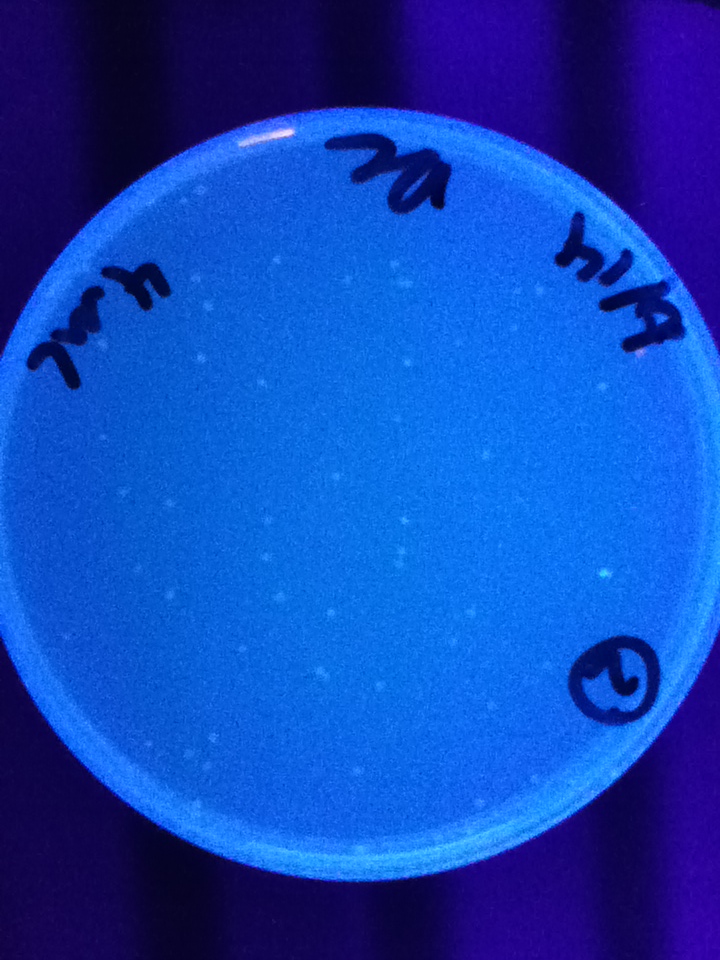 [Speaker Notes: First successful MWSU Gibson Assembly Reaction]
More Recent Attempt at Same Recipe
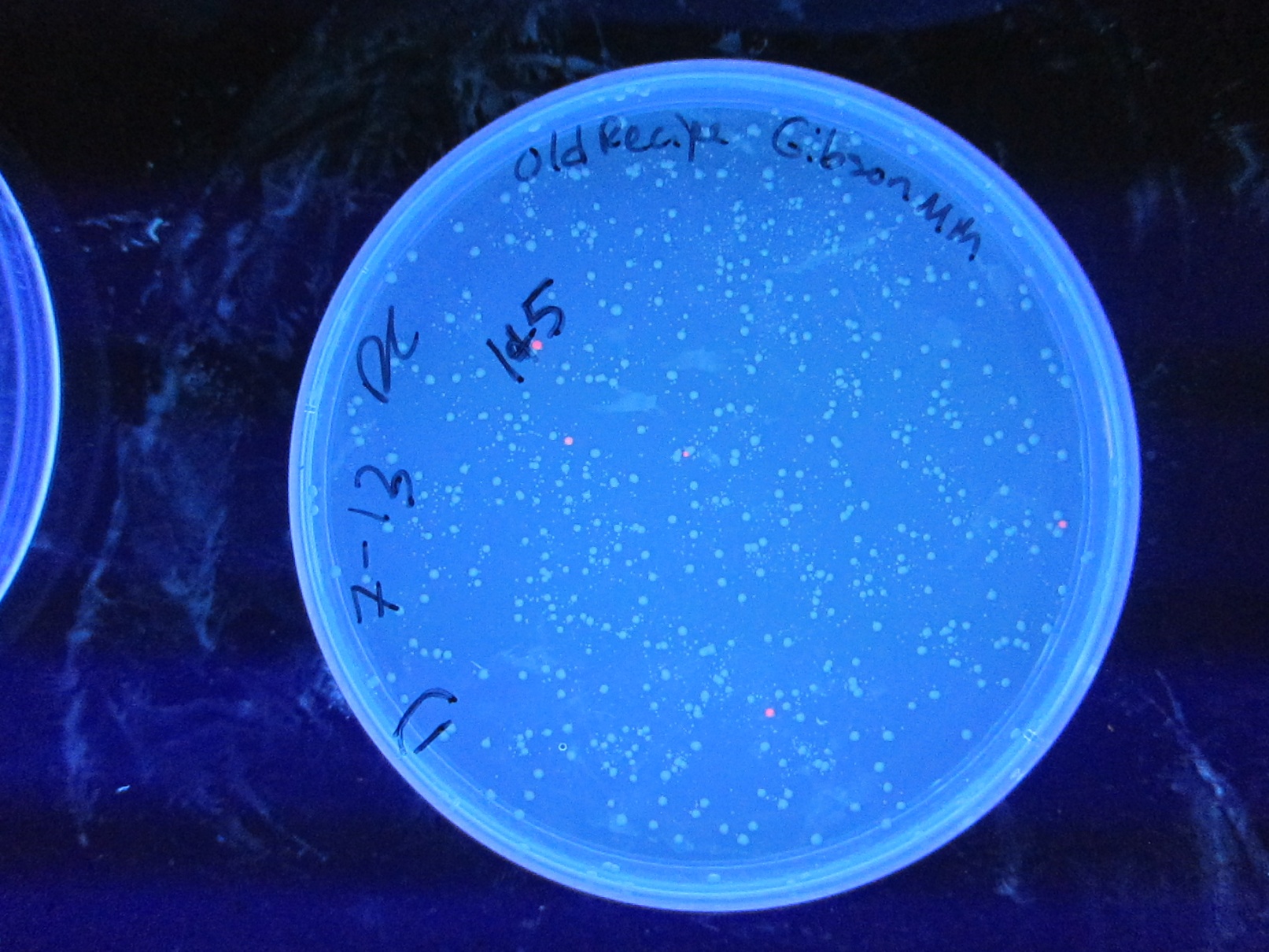 [Speaker Notes: Total volume approximately 20 ul (microliters)]
NEB Gibson Master Mix Control
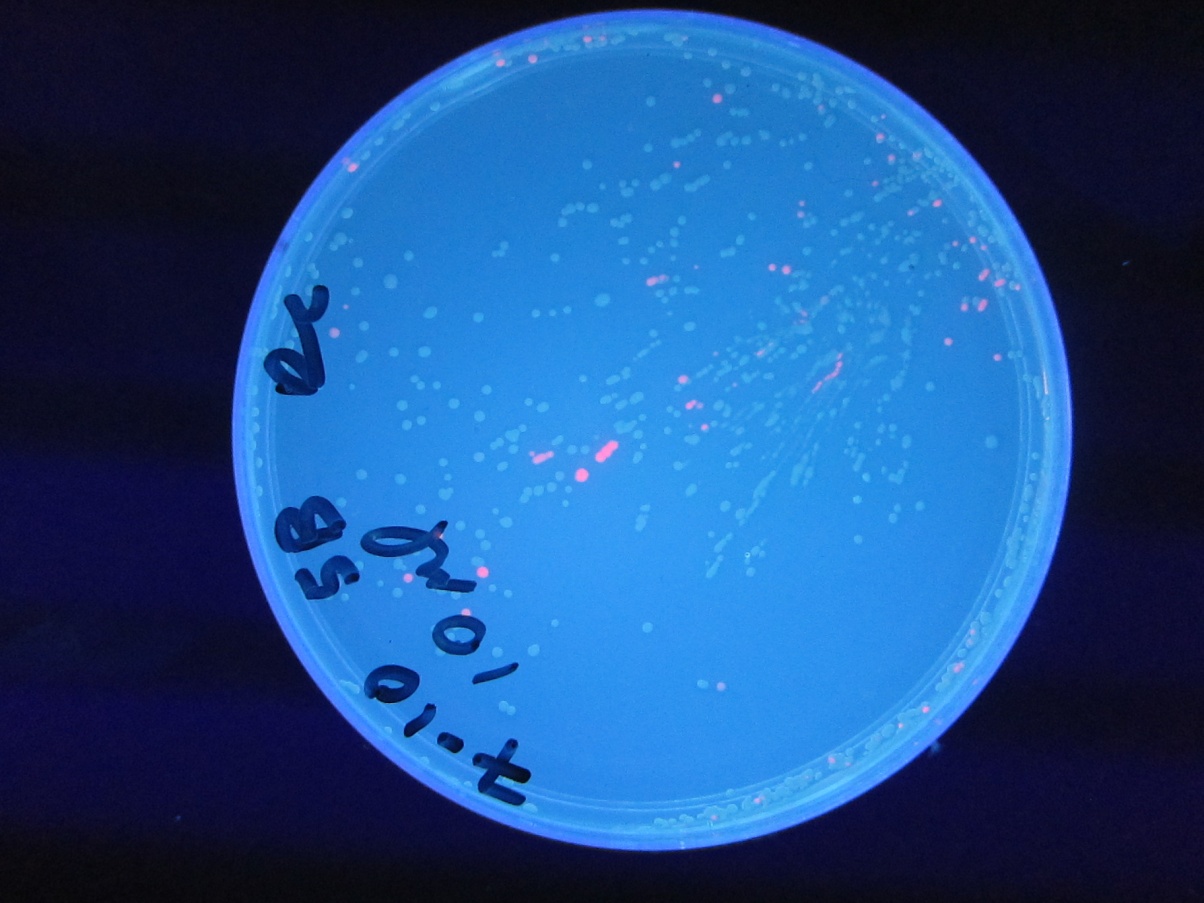 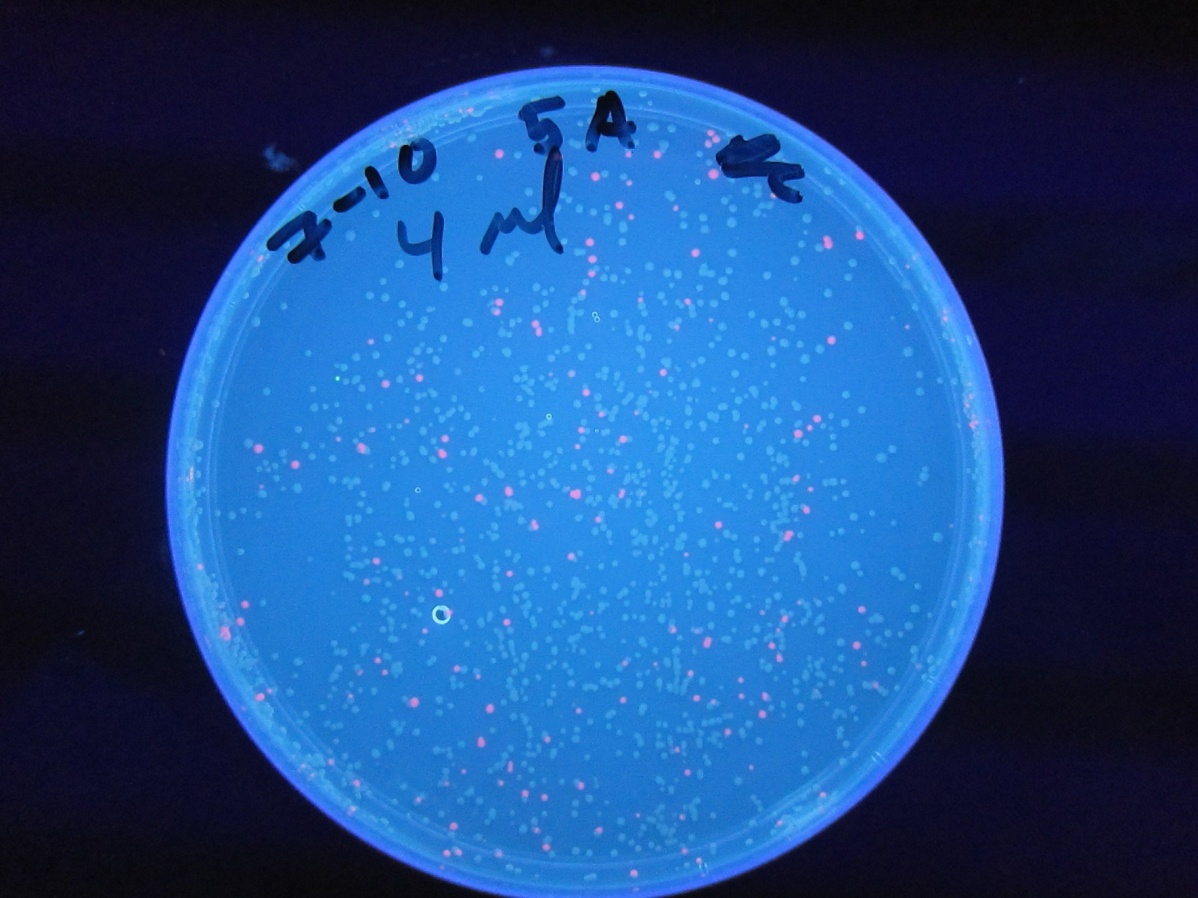 [Speaker Notes: Total Volume 4 ul on left, and 10 ul on right]
NEBGibson ½ Recommended Concentration of Master Mix
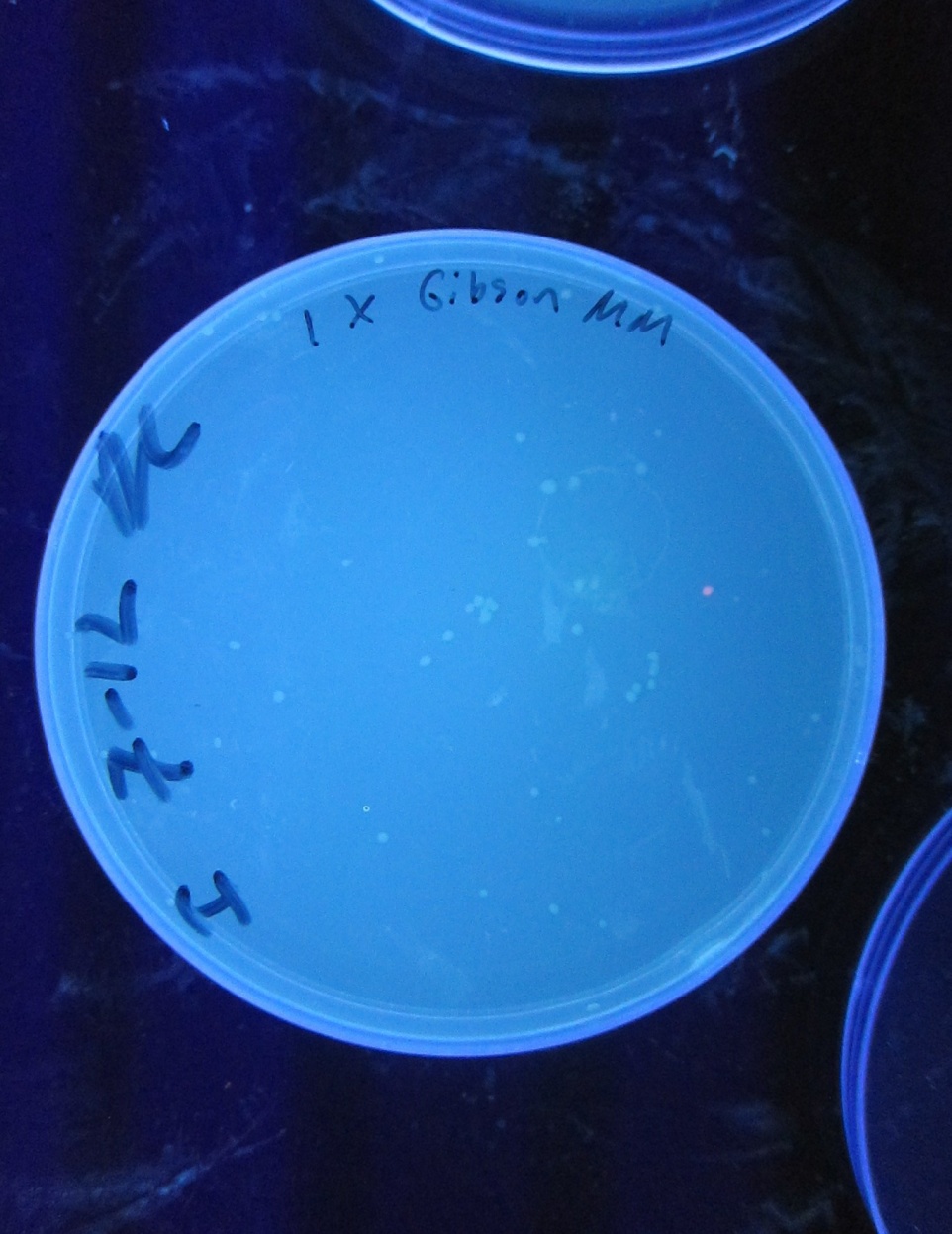 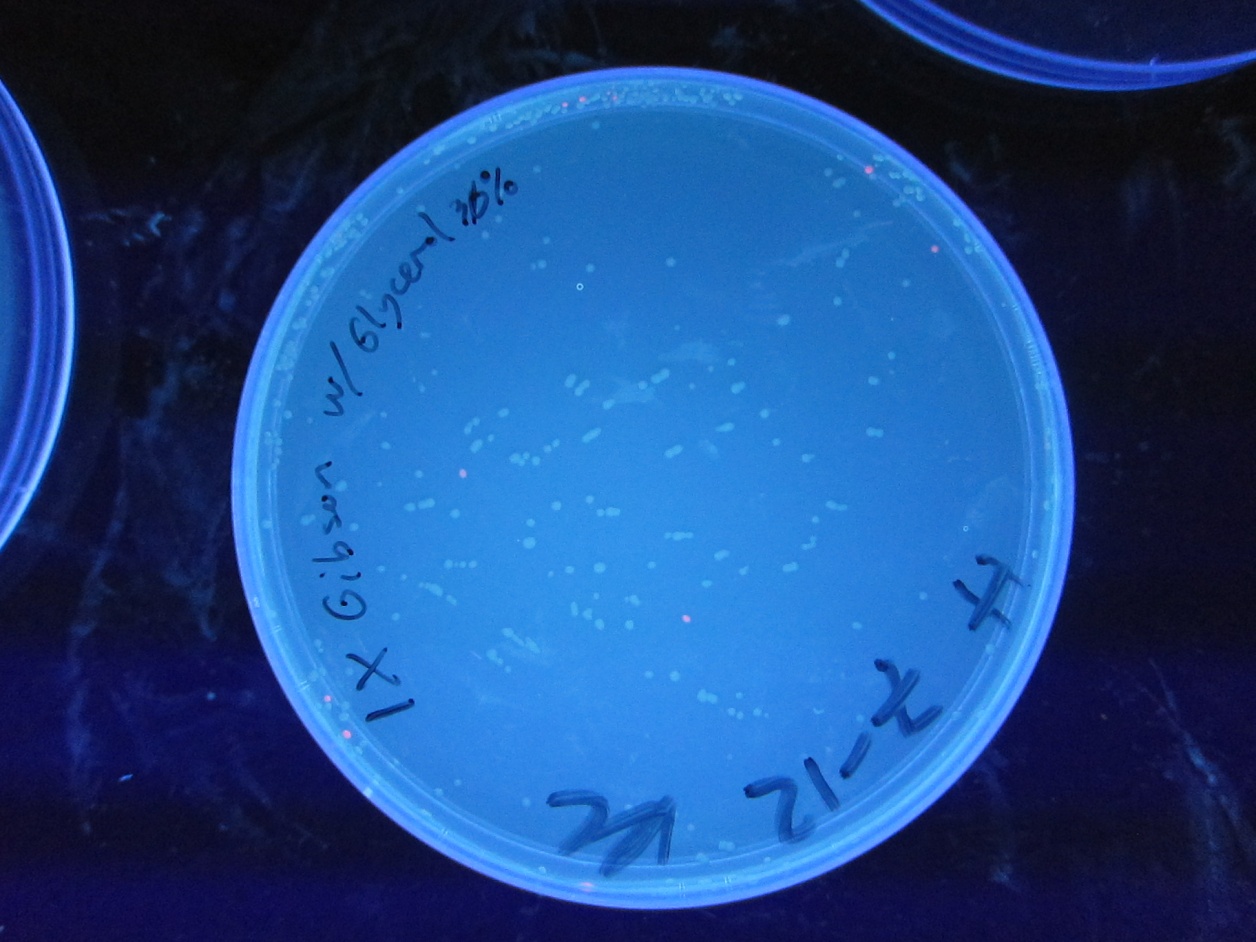 [Speaker Notes: Total Volume 4 ul for both reactions]
Gibson Reaction Times (0, 20, 60, 120, 240 minutes at 50 degrees Celcius)
Master Mix
	1.6ul Part 1 (23.4 ng)
	4 ul Part 5 (225 ng)
	9 ul (NEB) Gibson Master Mix
	21.4 ul dH2O
	36 ul Total /
 8 ul were used for the 20, 60, 120 and 240 time variations while the remaining master mix was frozen as the 0 time
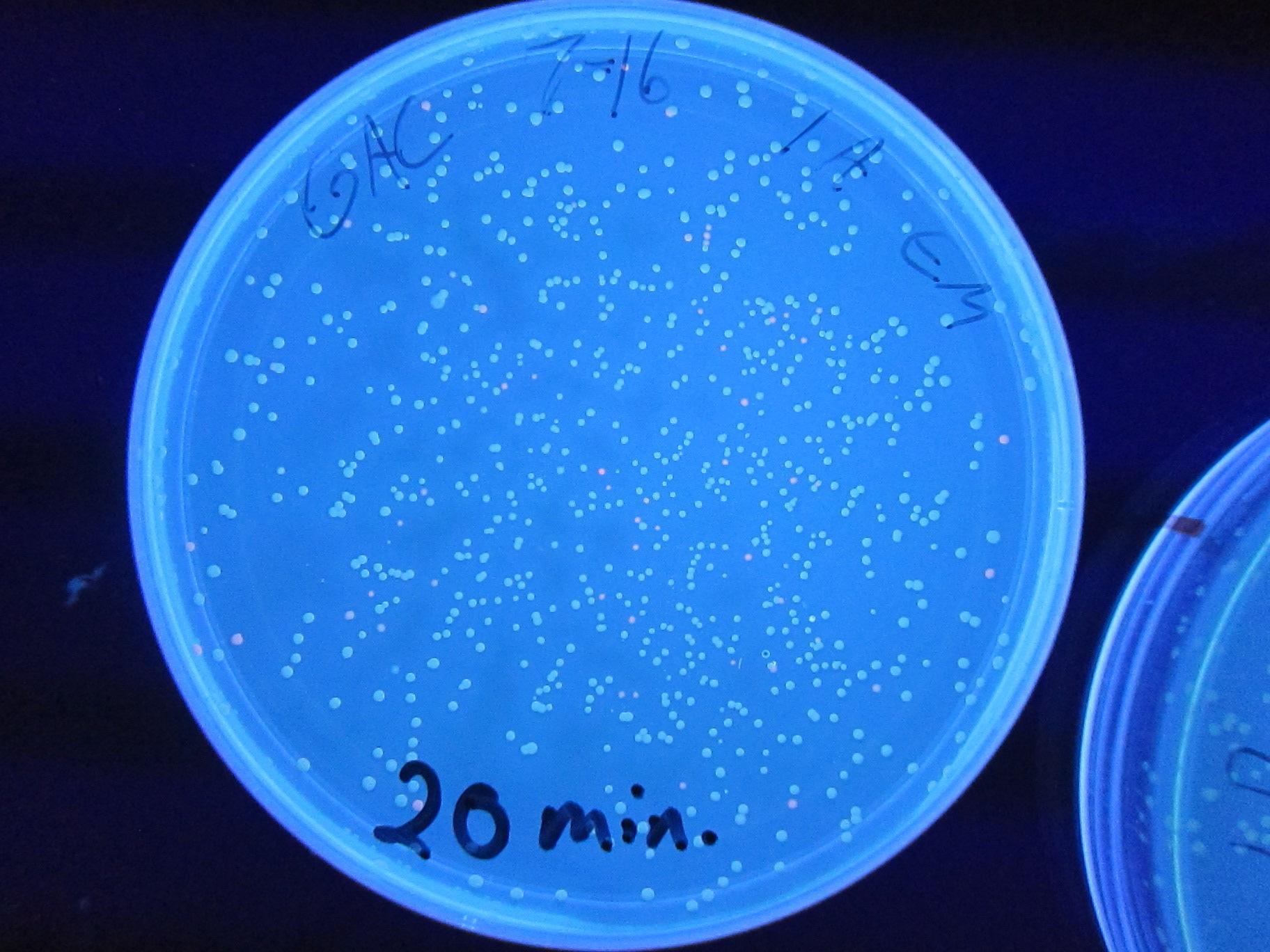 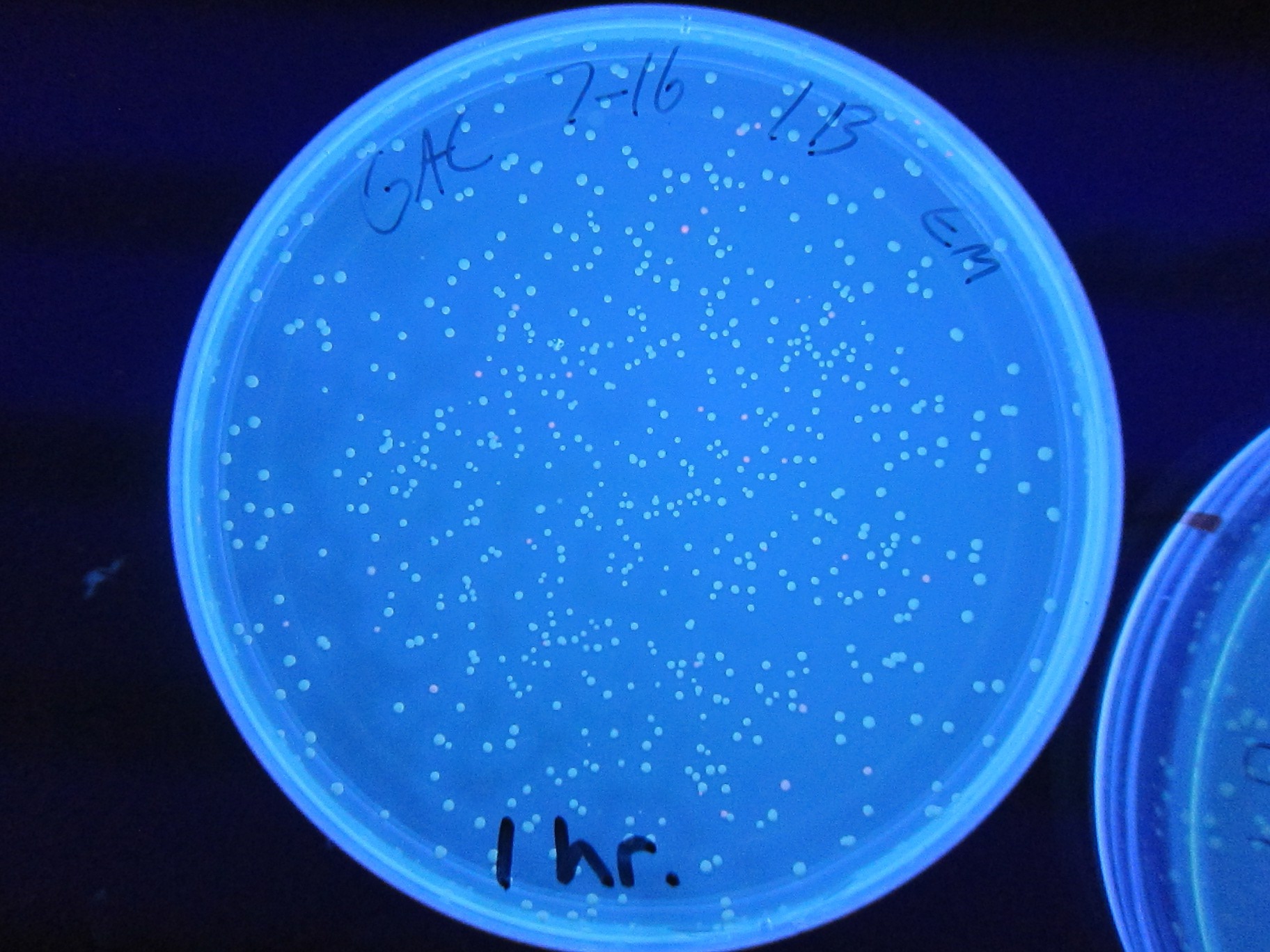 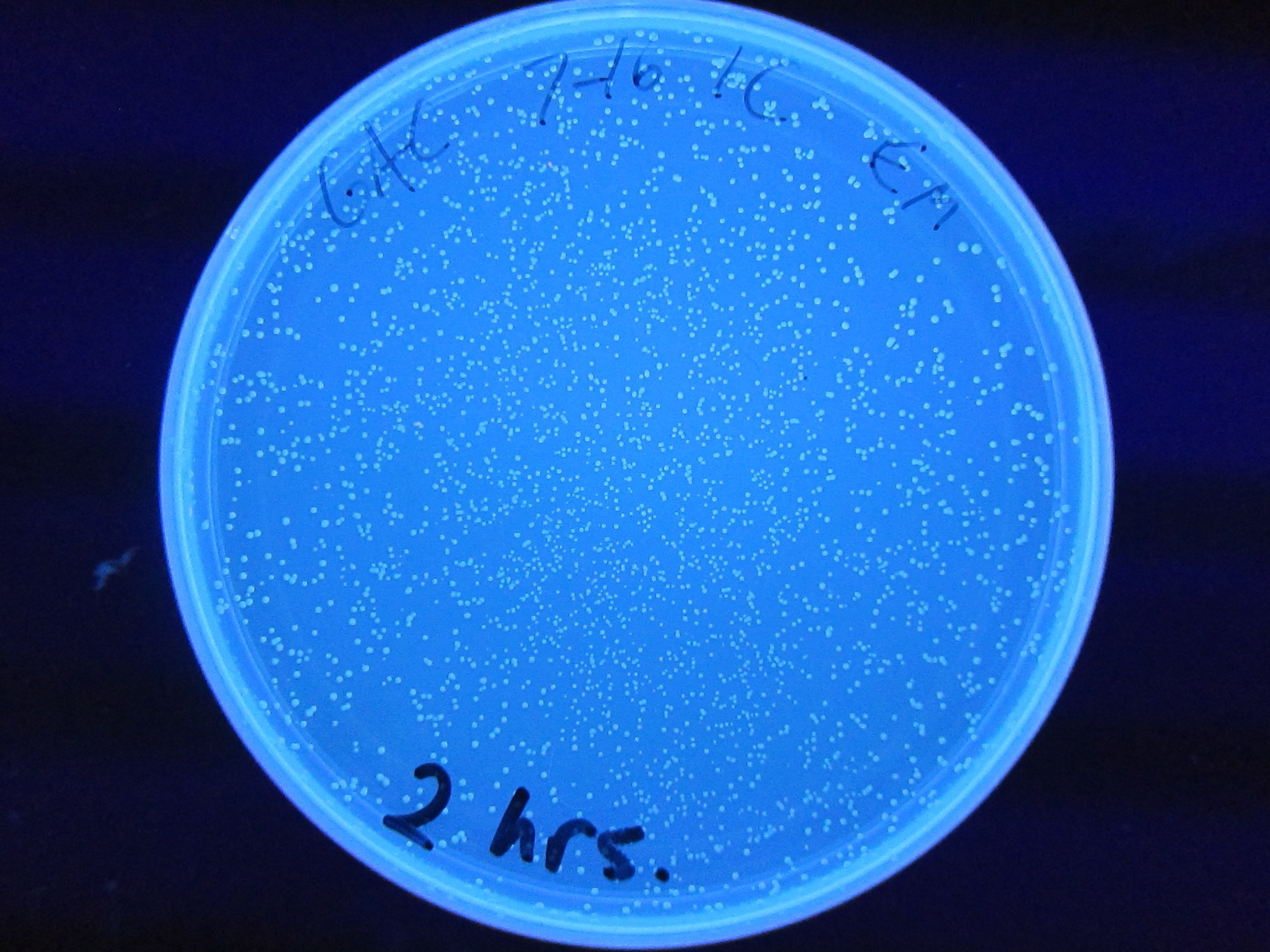 [Speaker Notes: There are red colonies less than or equal to 1%]
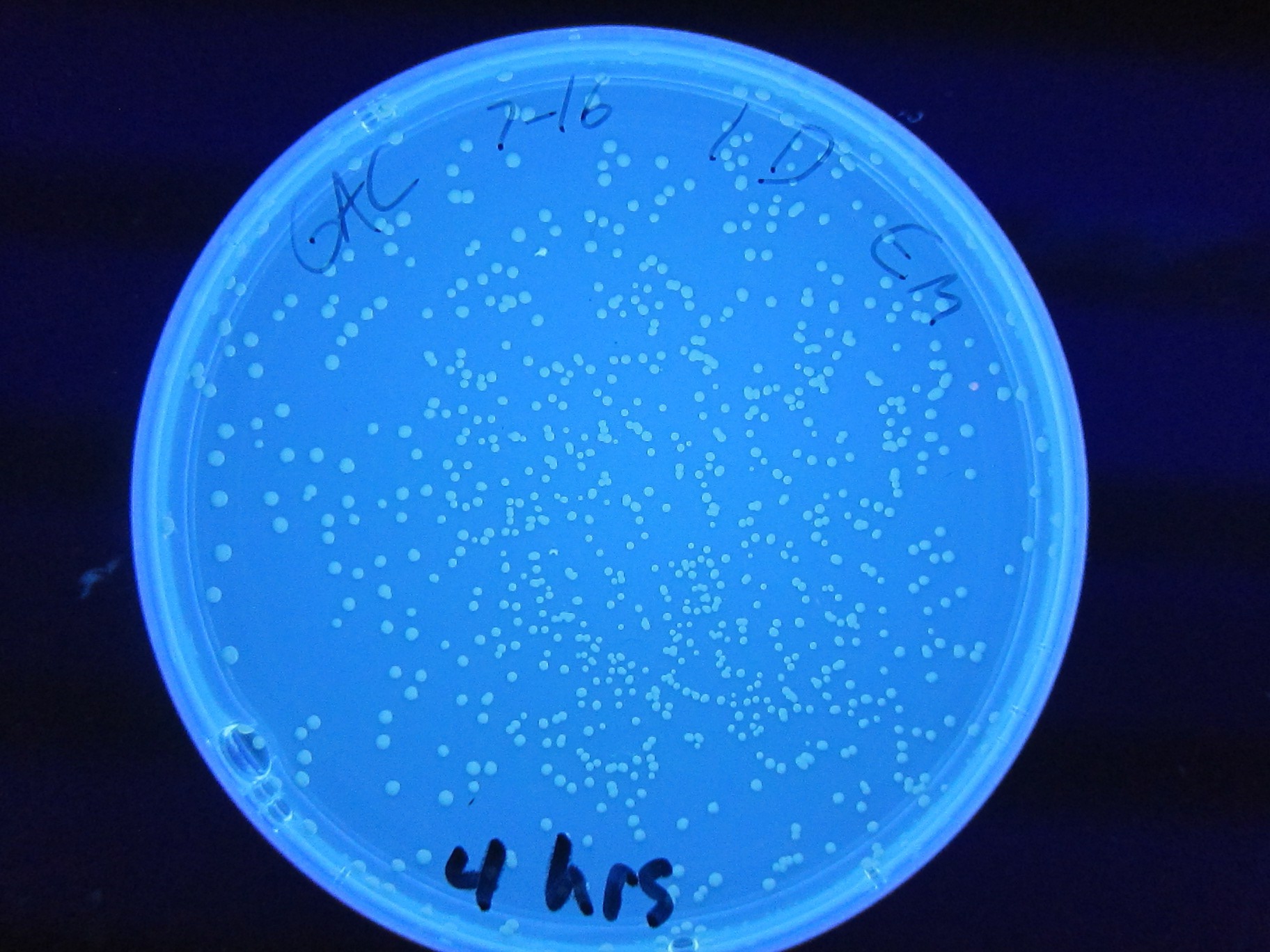 Issues
Background noise
Efficacy of PCR parts